ALAPLI ANADOLU İMAM HATİP LİSESİ
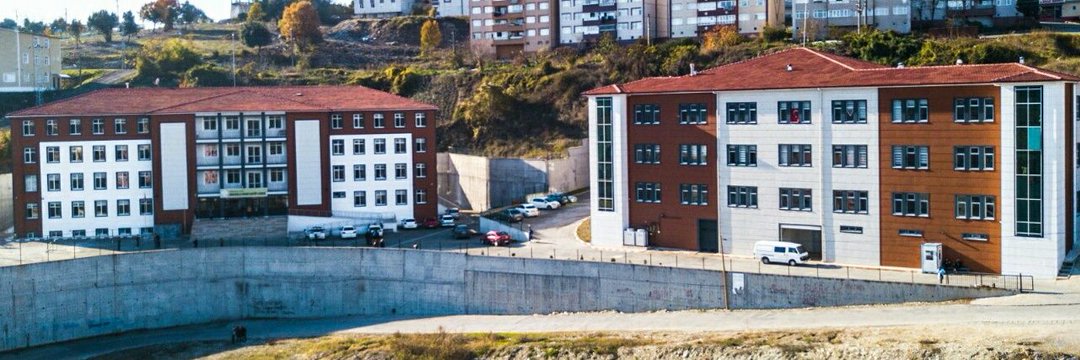 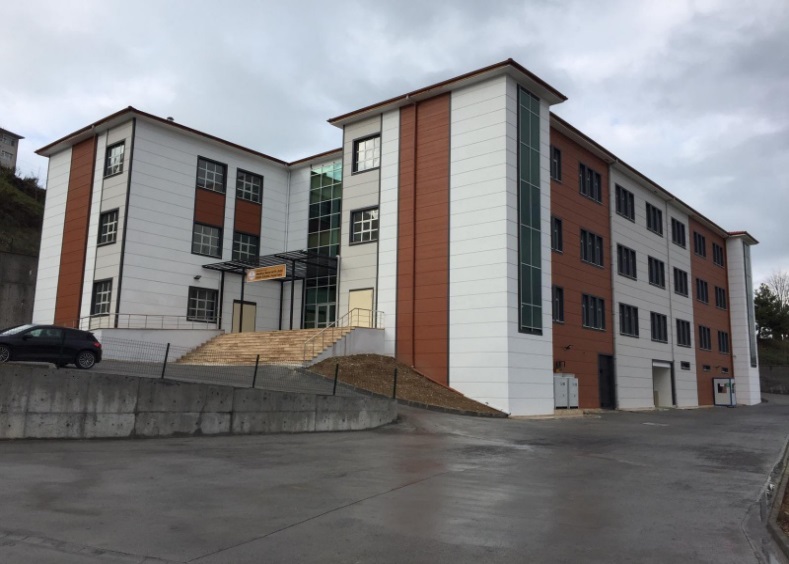 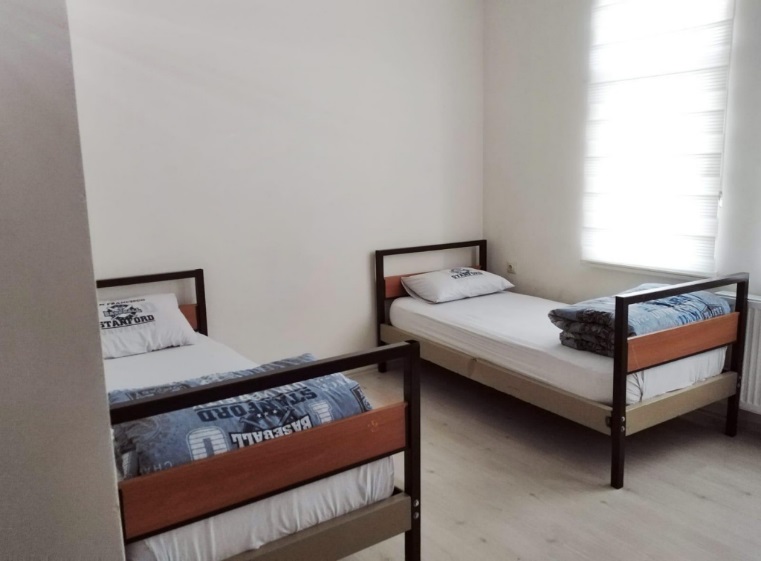 100 KİŞİLİK ERKEK ÖĞRENCİ PANSİYONU:-Devlet parasız yatılı okuma fırsatı- Tuvalet banyosu içinde klimalı 4 Kişilik odalar- Her akşam iki öğretmen eşliğinde etütler-Sosyal ve sportif faaliyet ve organizasyonlar
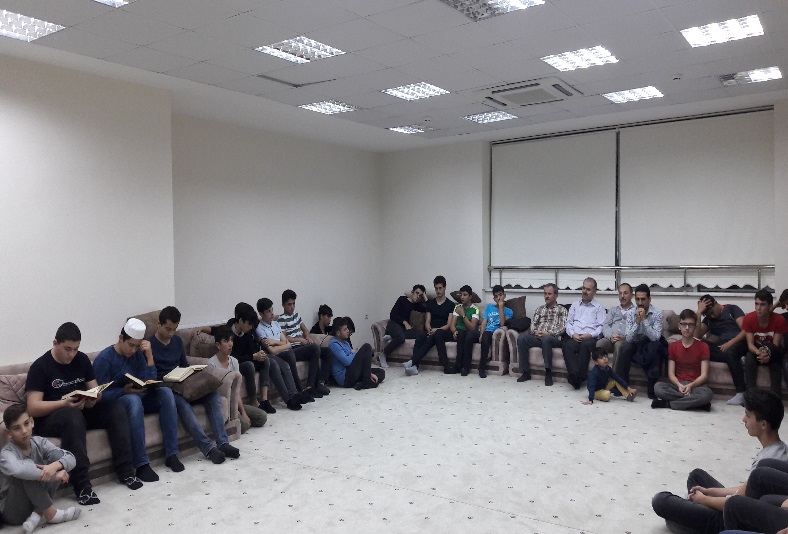 KONFERANS 
SALONUMUZ
Z KÜTÜPHANEMİZ
MESCİDİMİZ
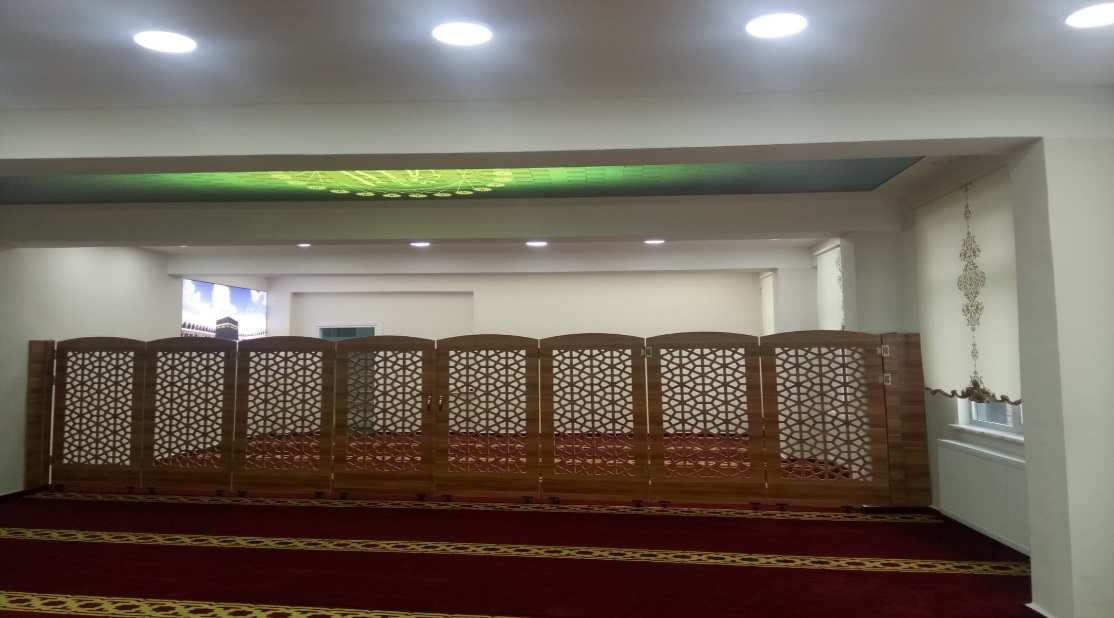 ROBOTİK KODLAMA KURSUMUZ VE ROBOT ÇALIŞMALARI
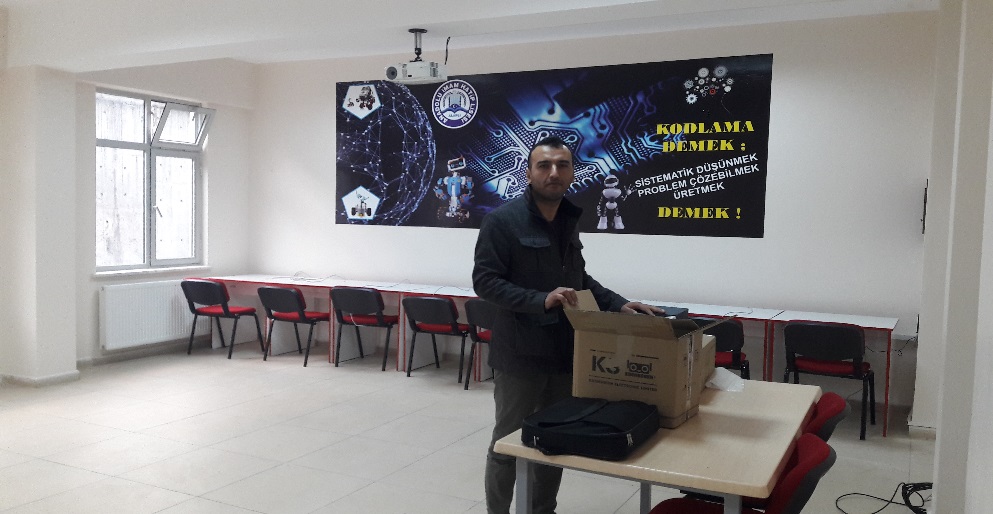 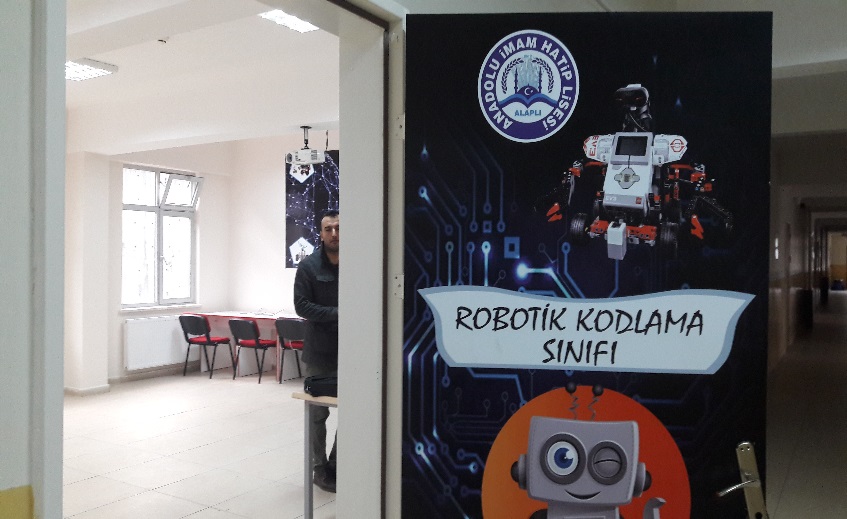 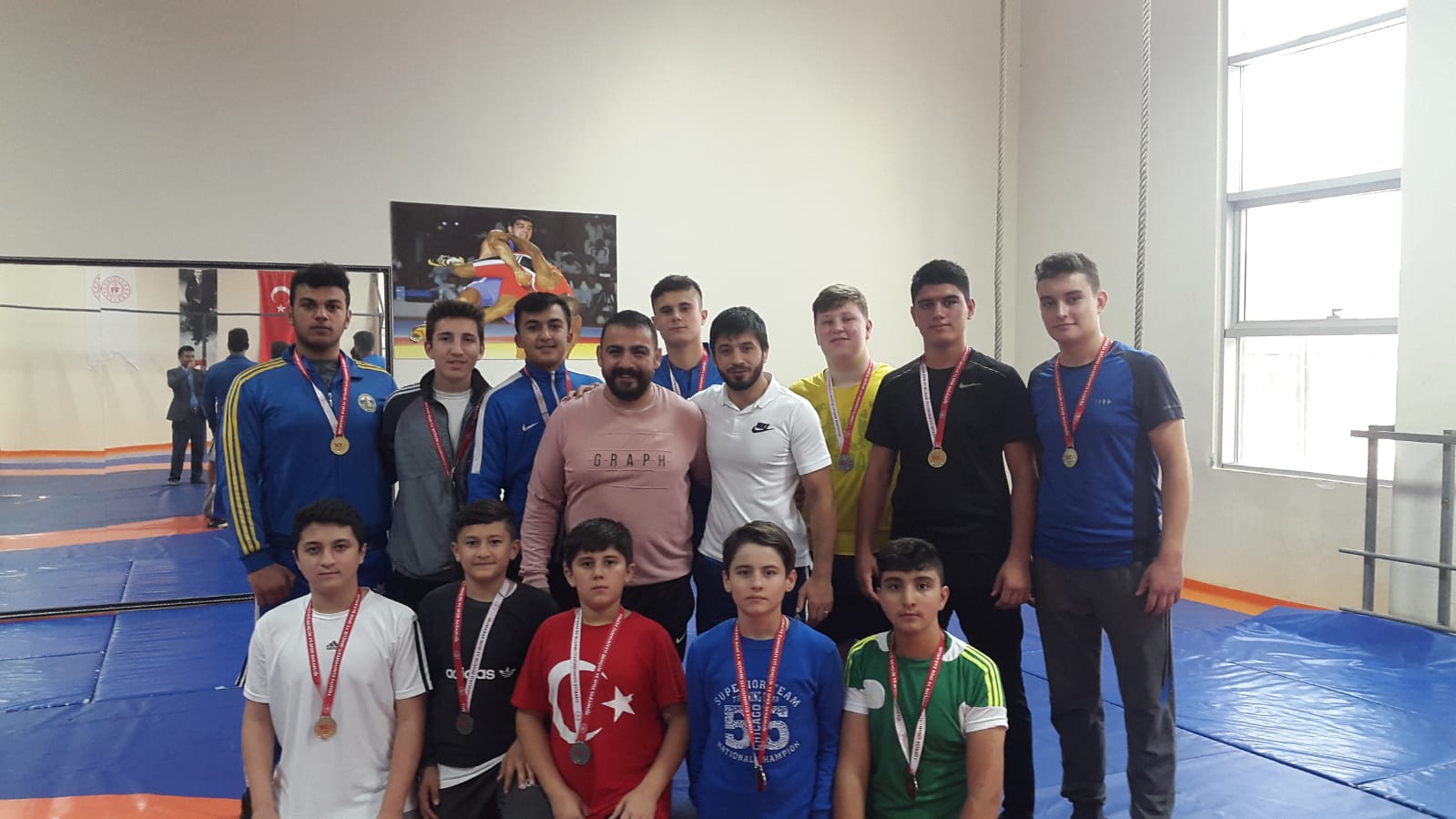 GÜREŞTE İDDİALIYIZ:-Milli Güğreşçi Beden Eğitimi Öğretmeni Salim GÜZEL ile güreş antrenmanları-İl birincisi güreş takımımız-Bölge müsabakalarında dereceler
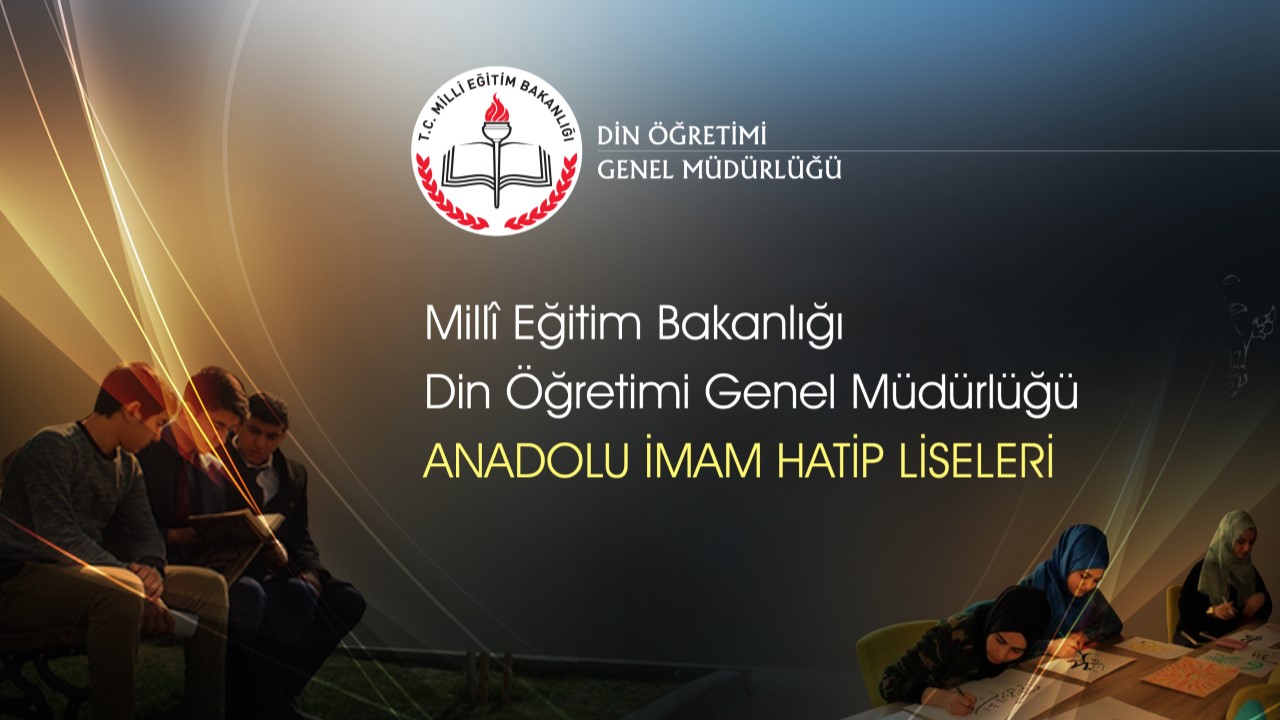 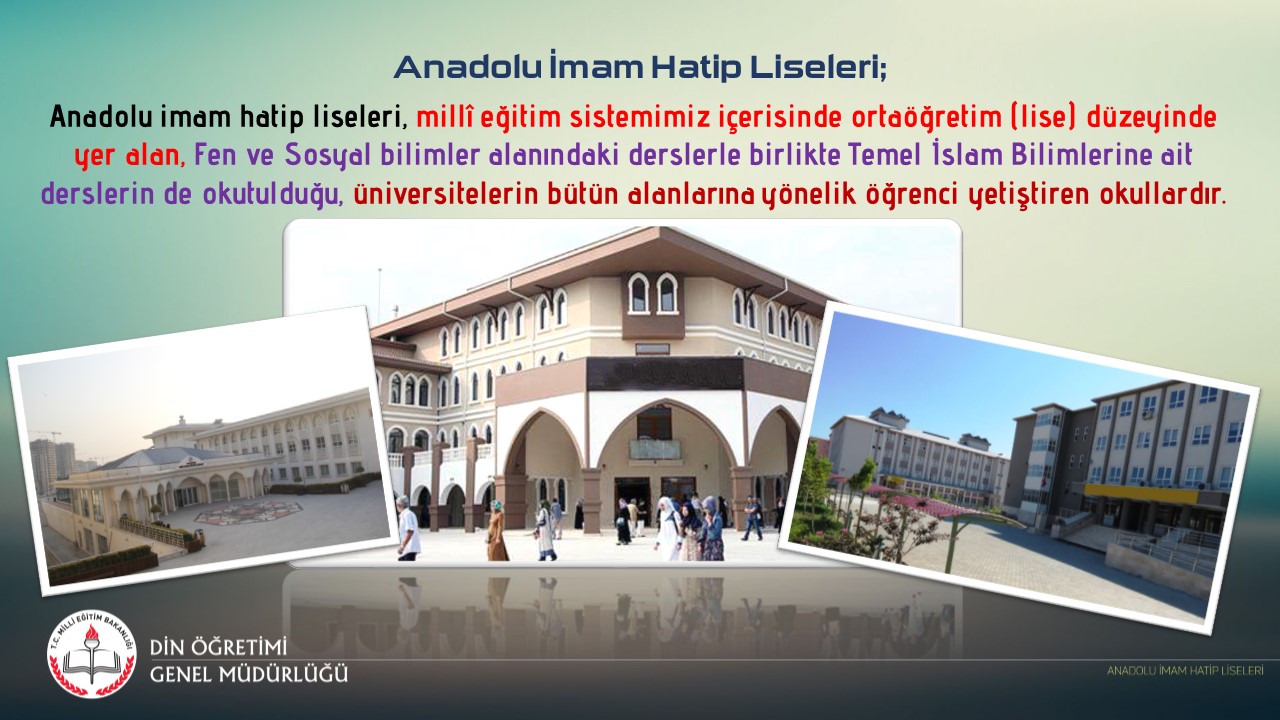 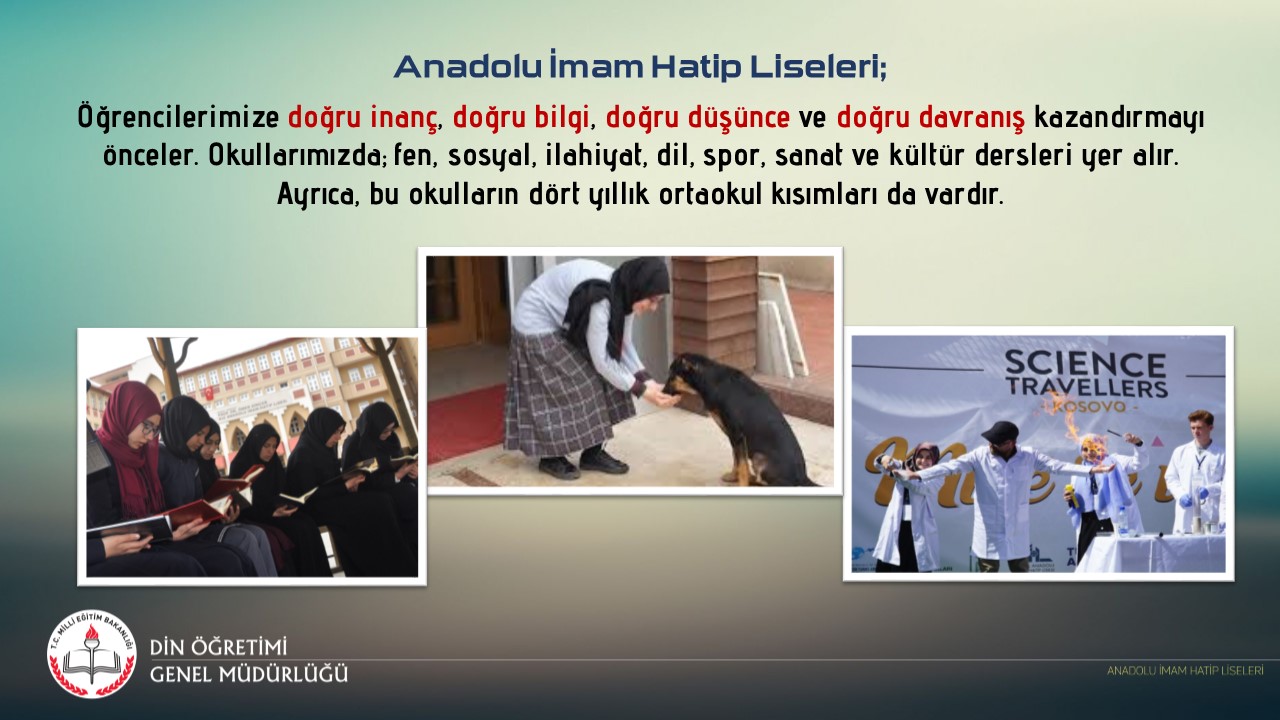 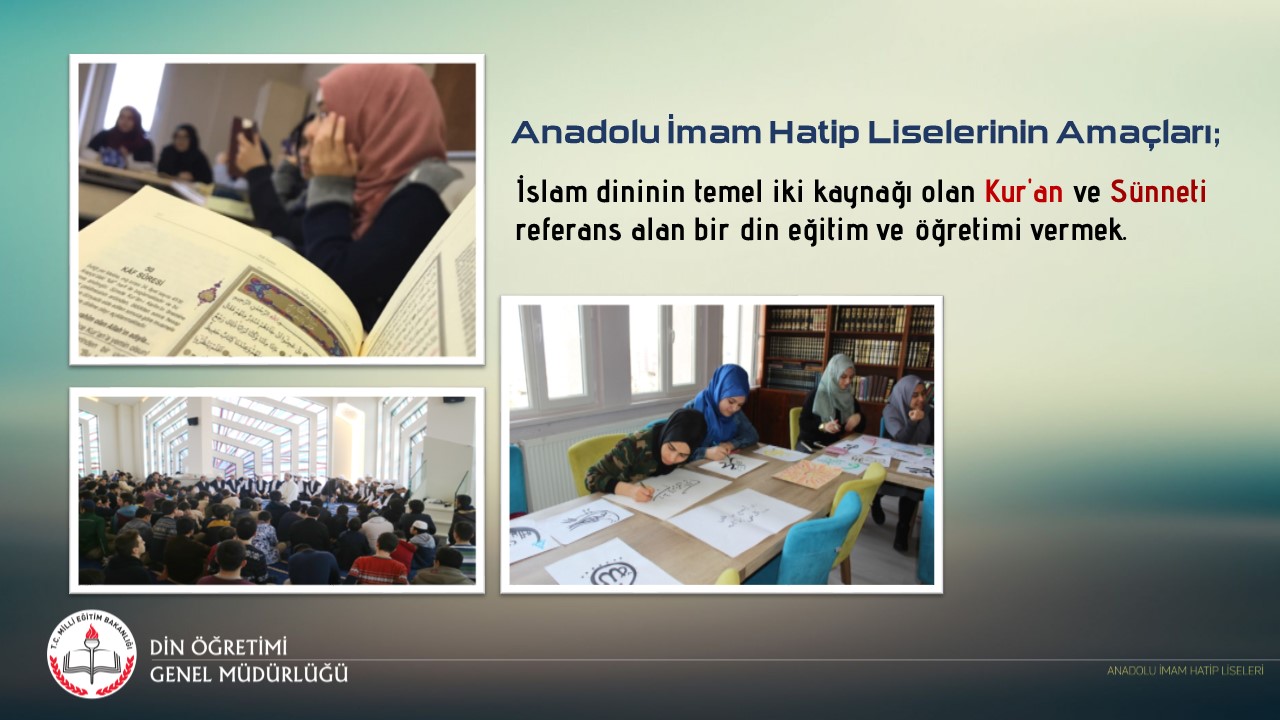 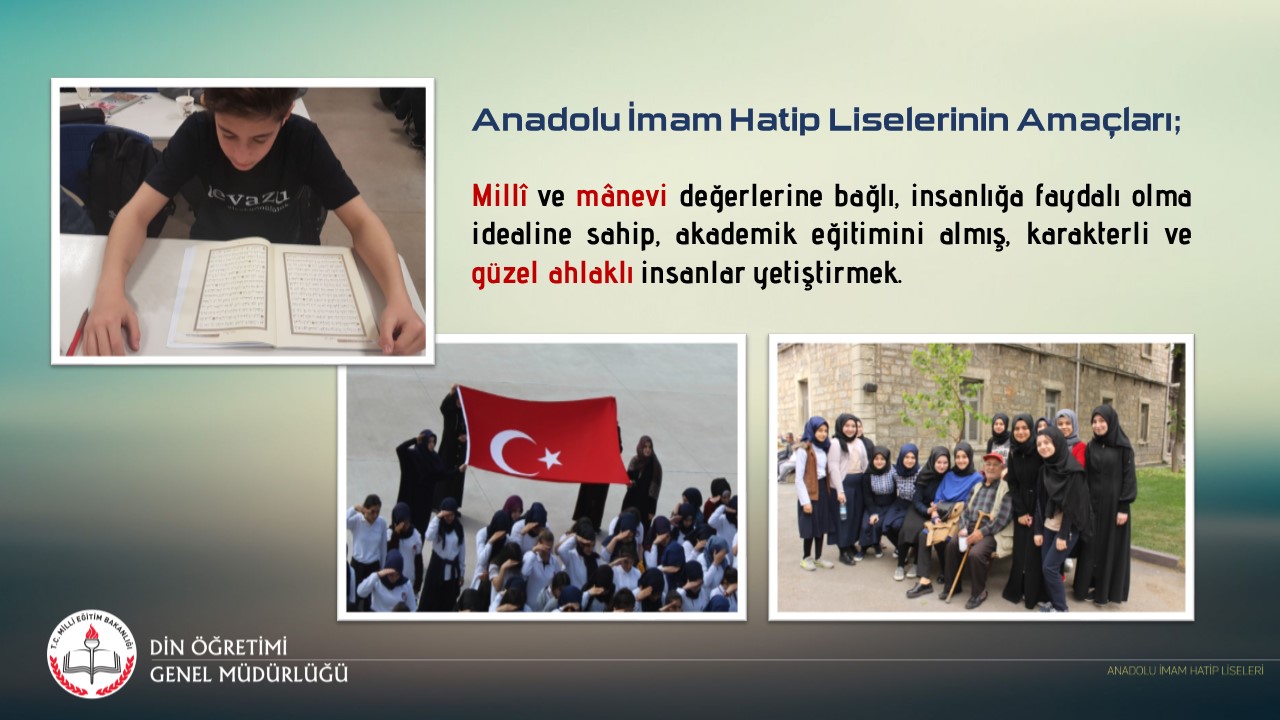 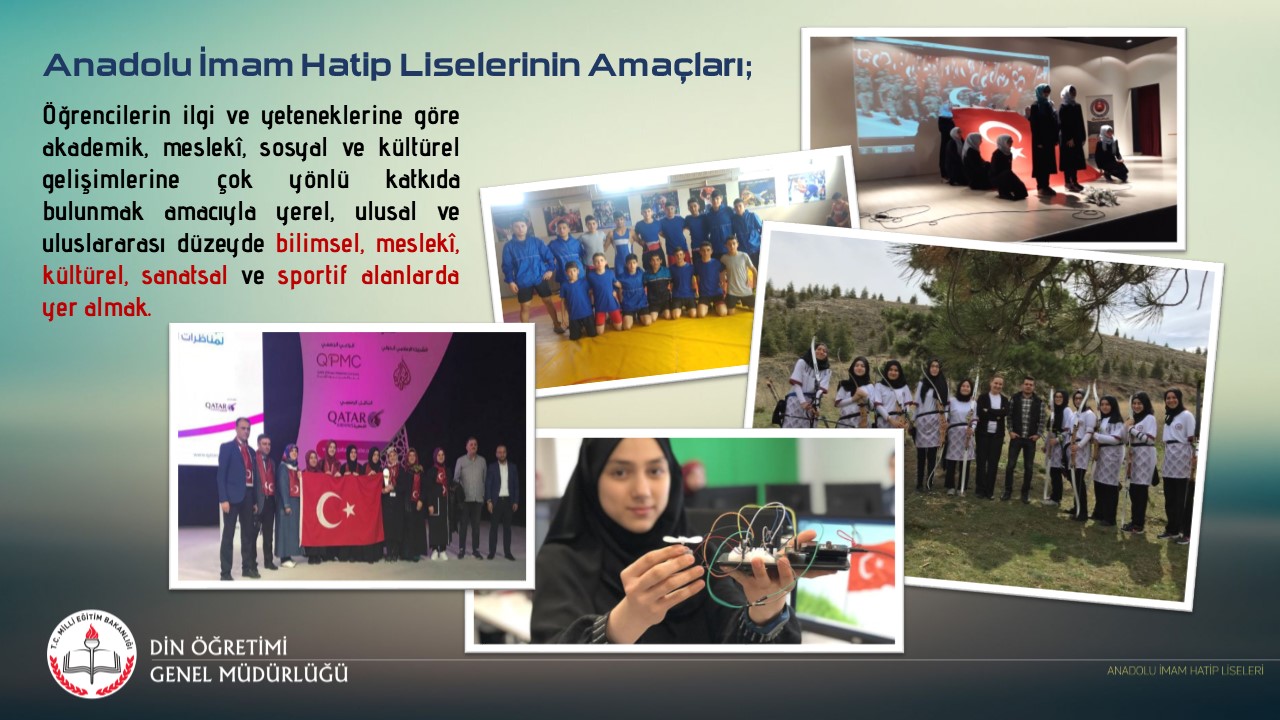 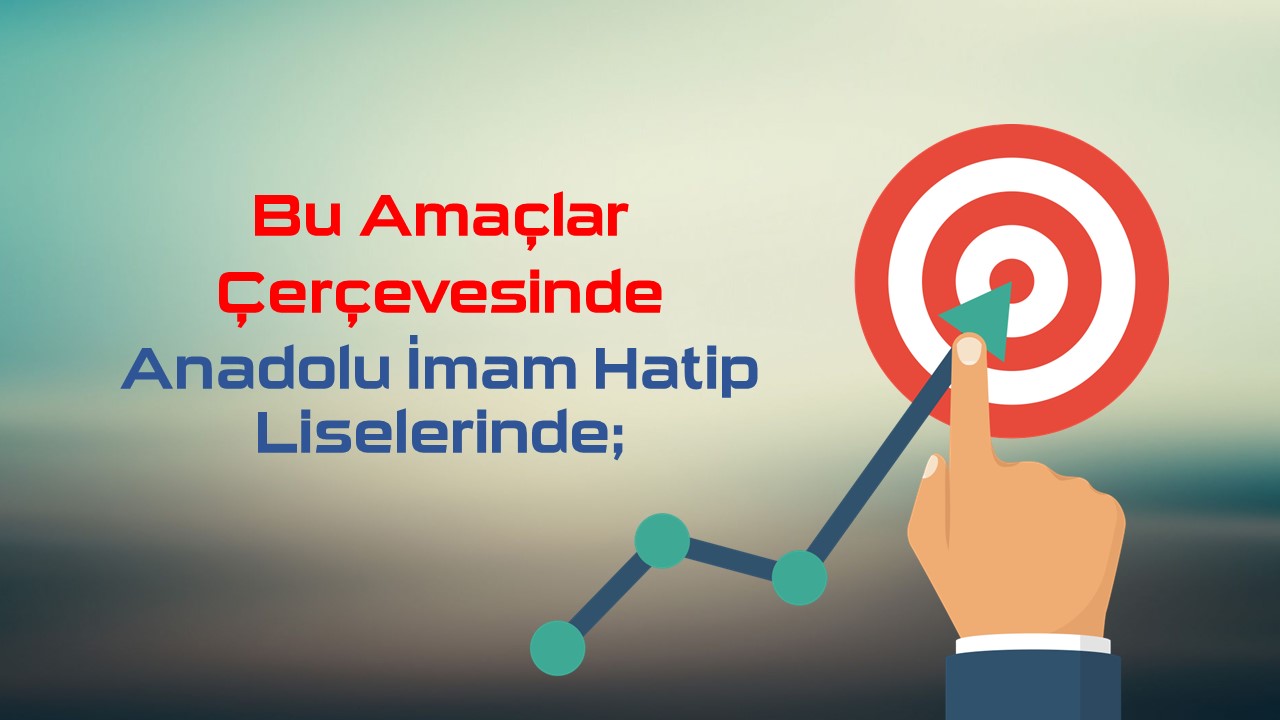 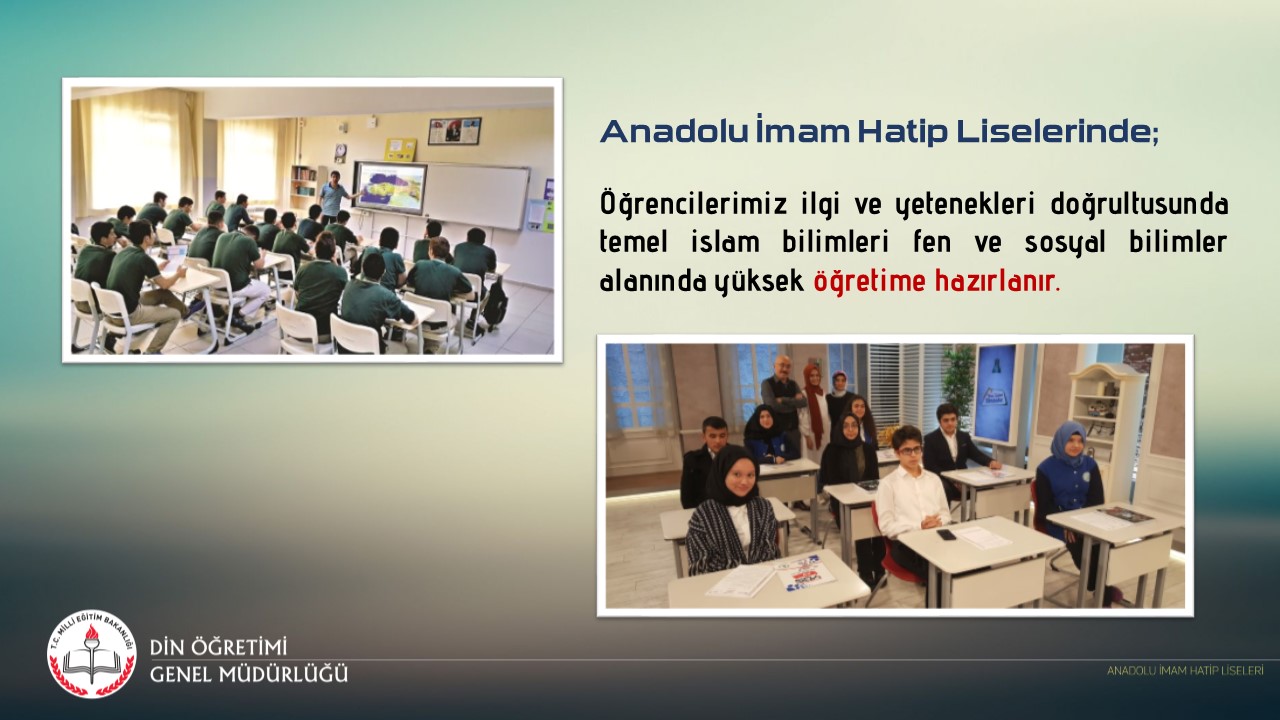 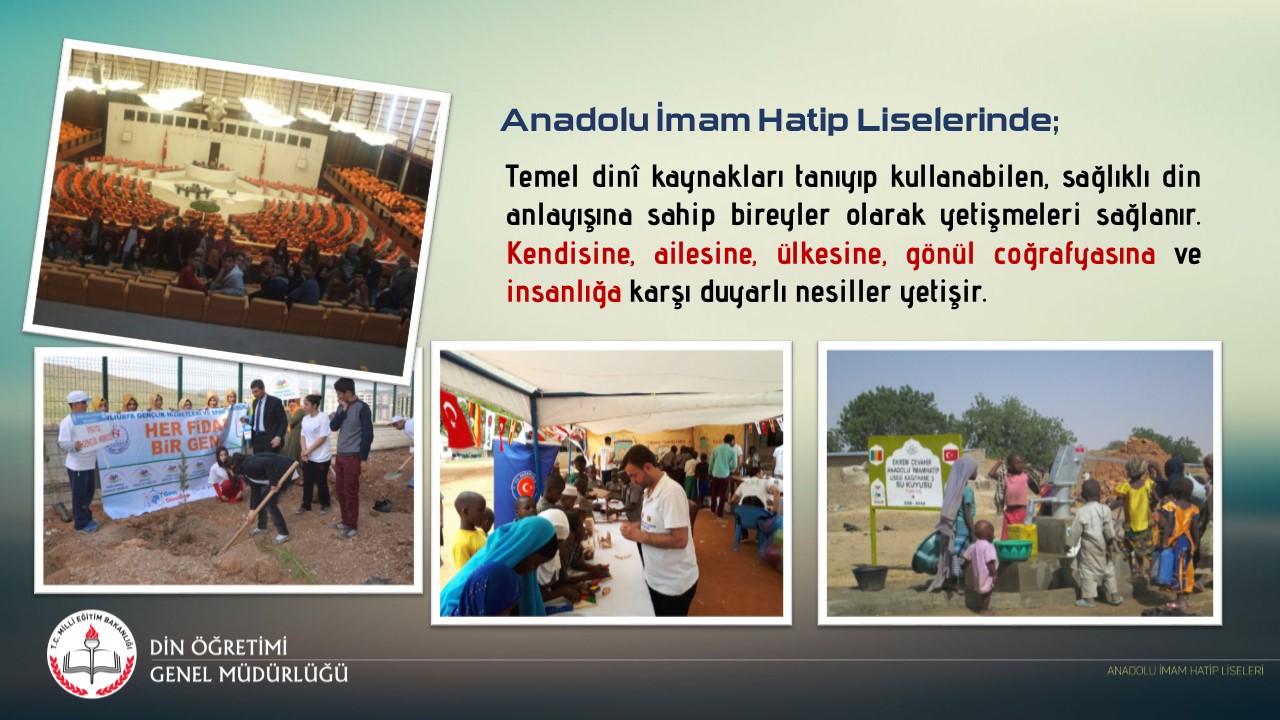 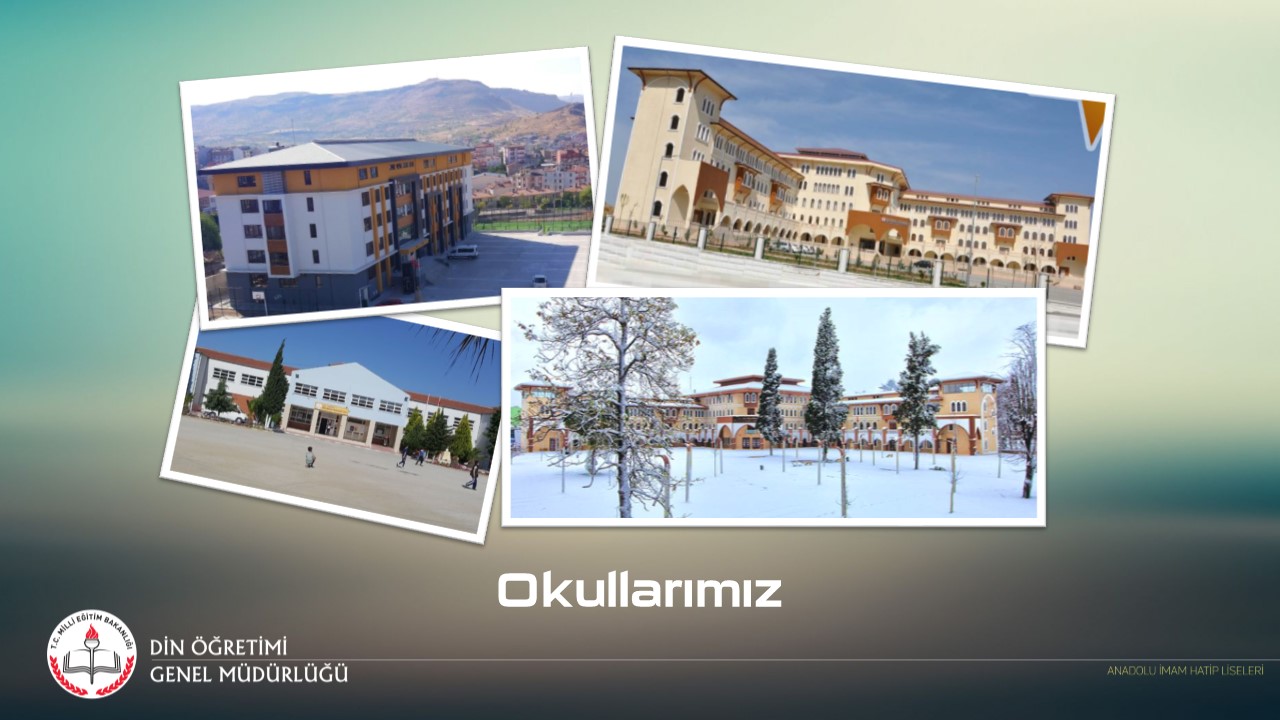 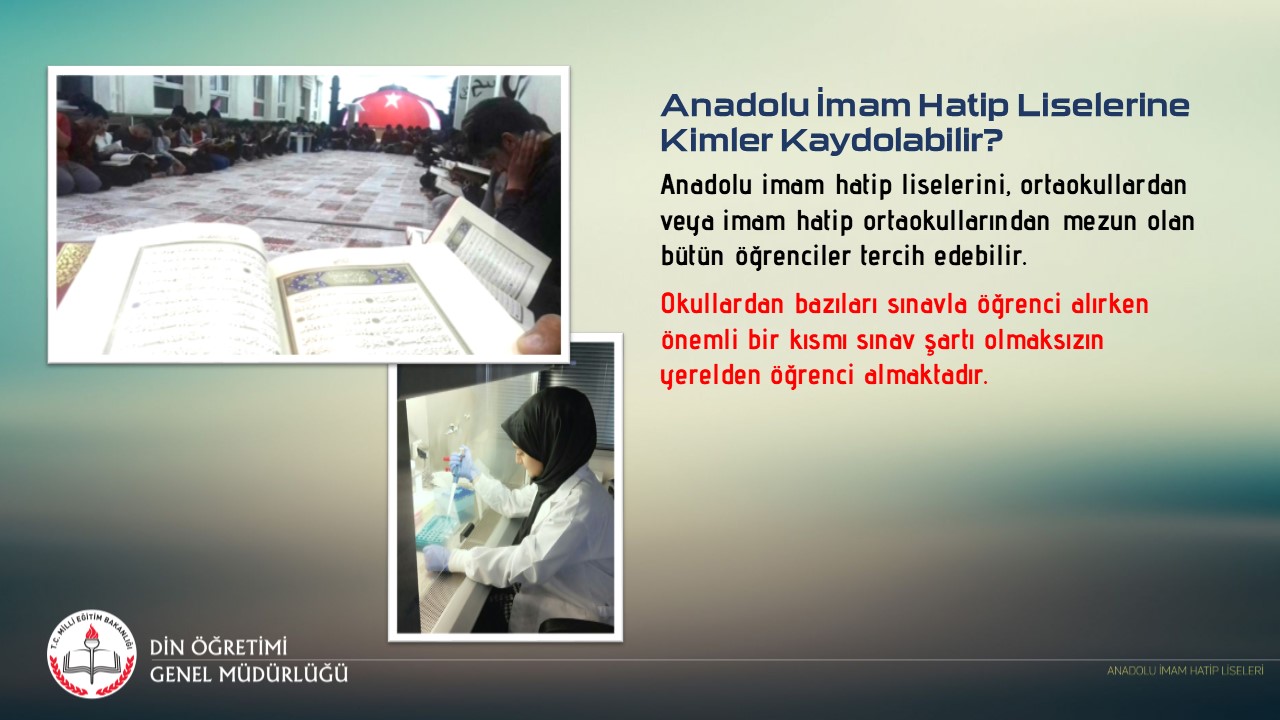 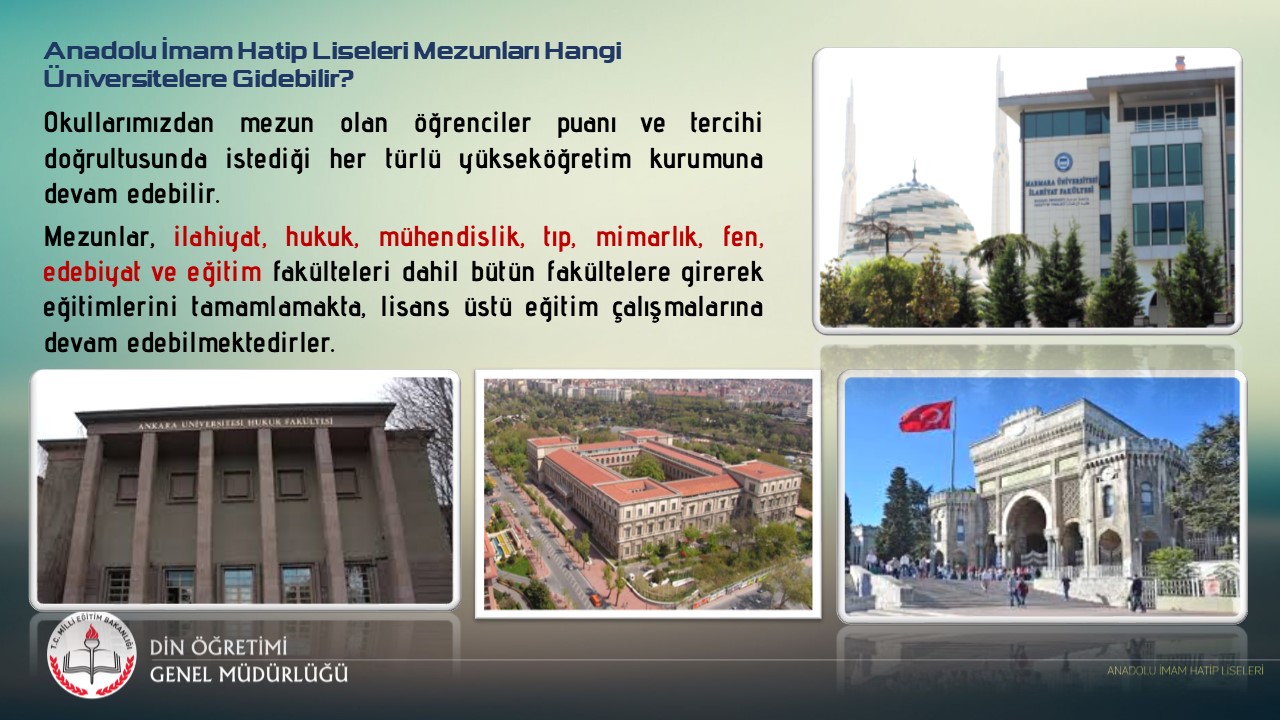 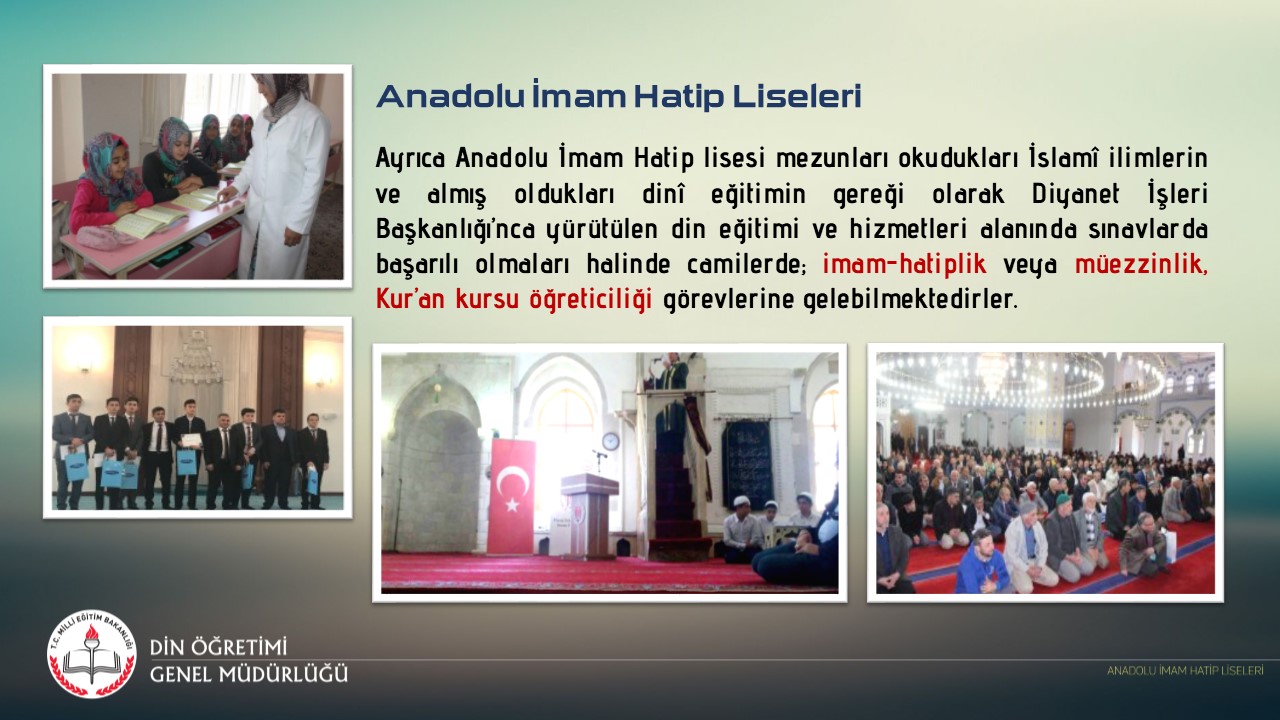 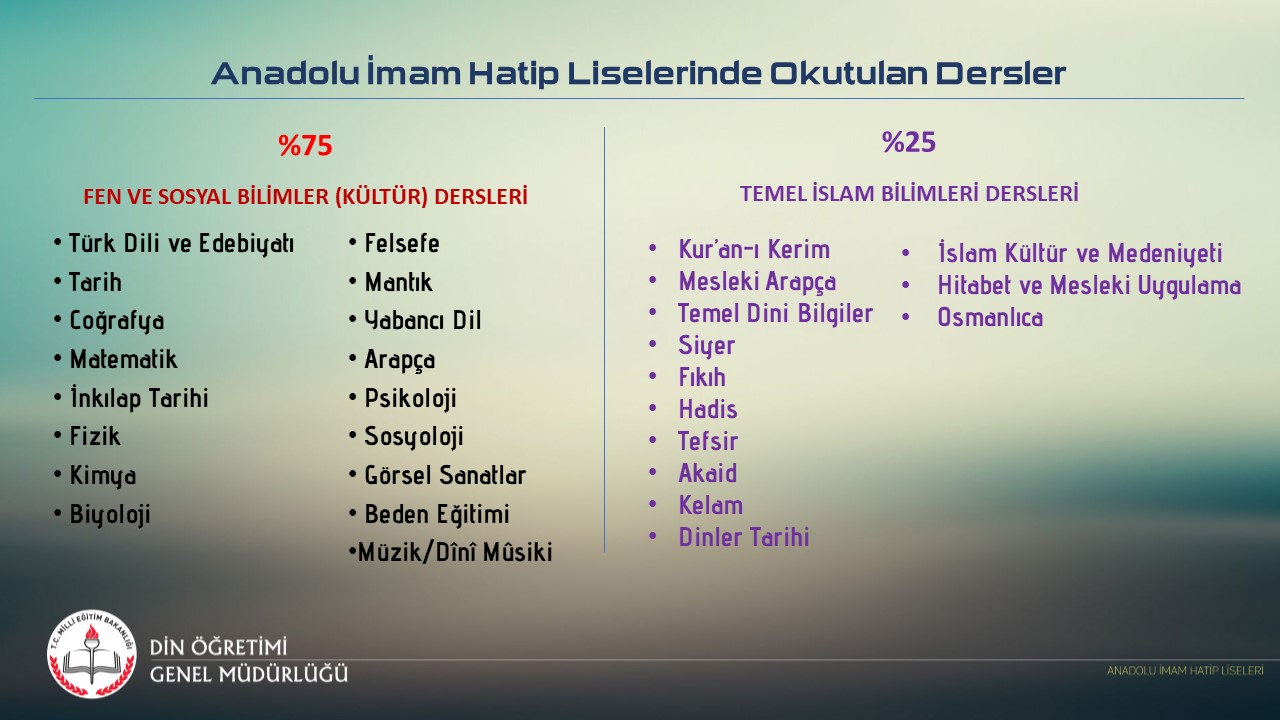 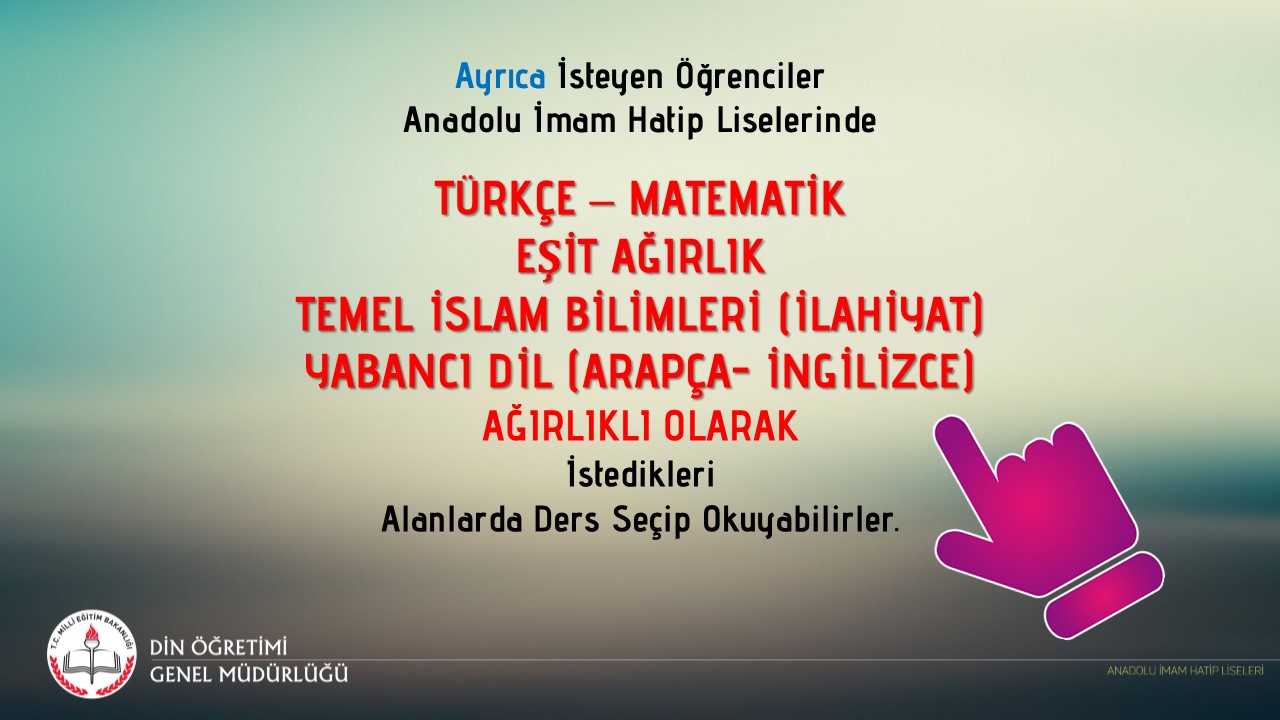 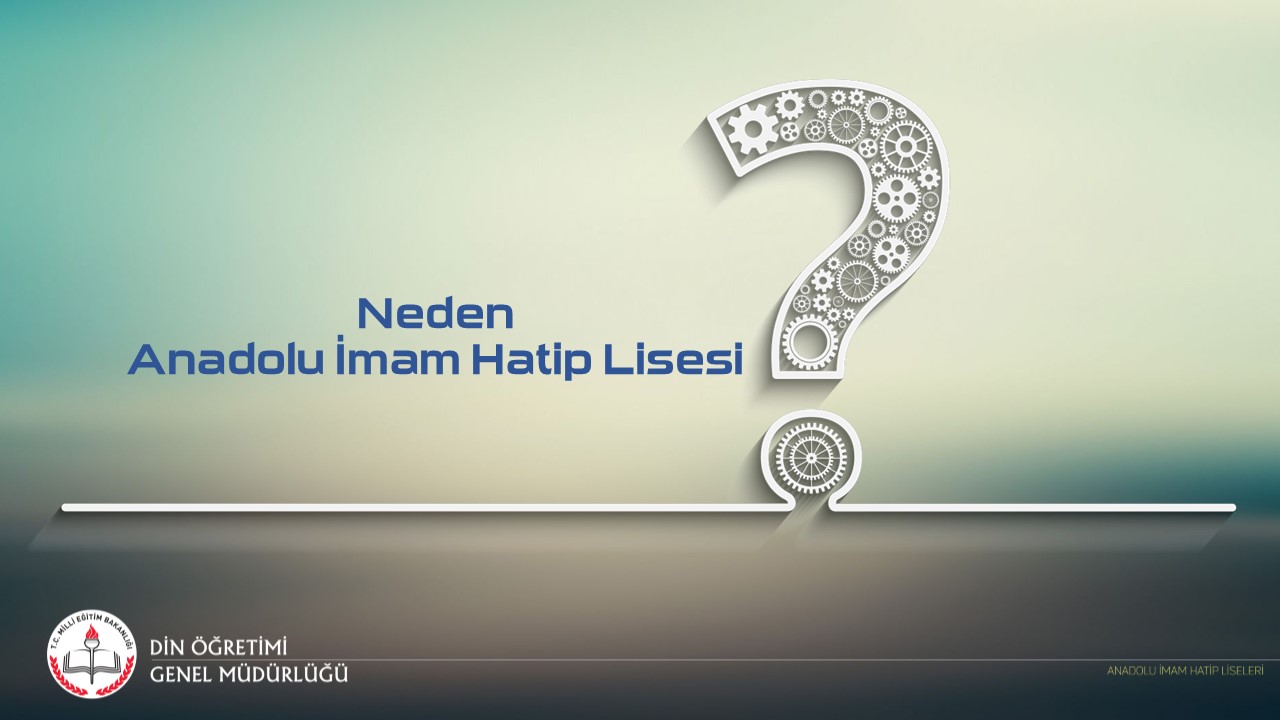 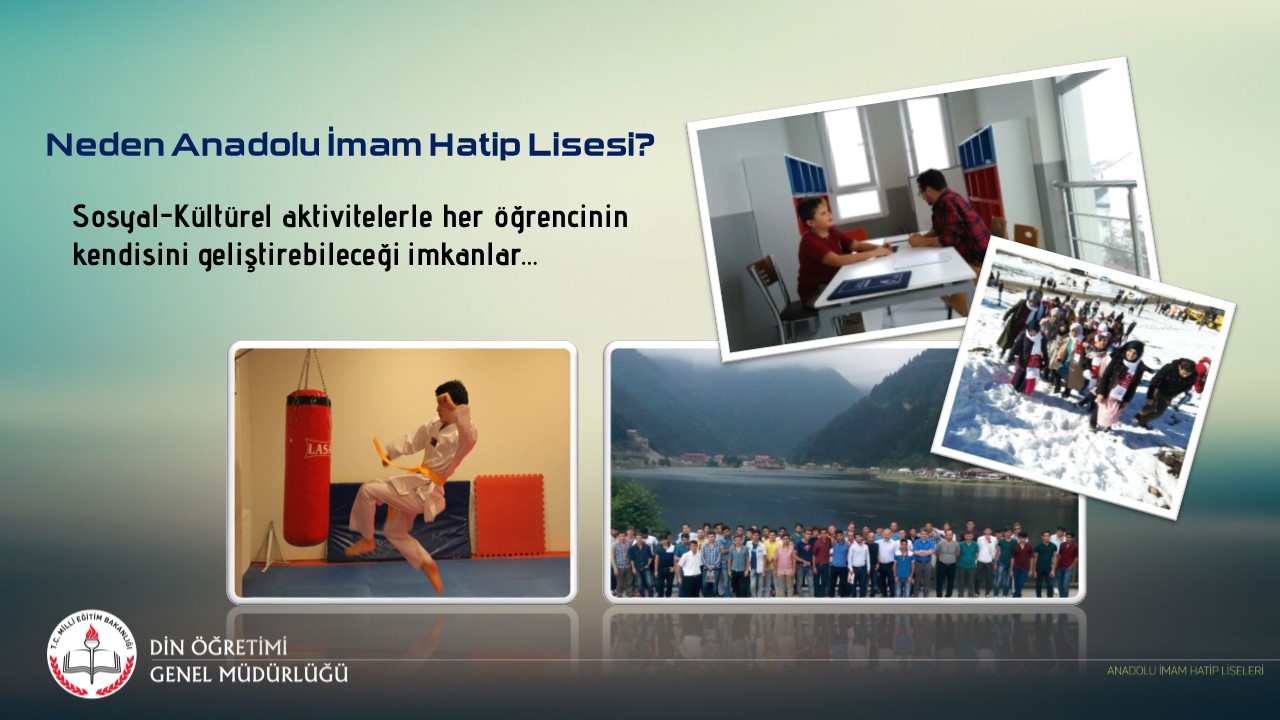 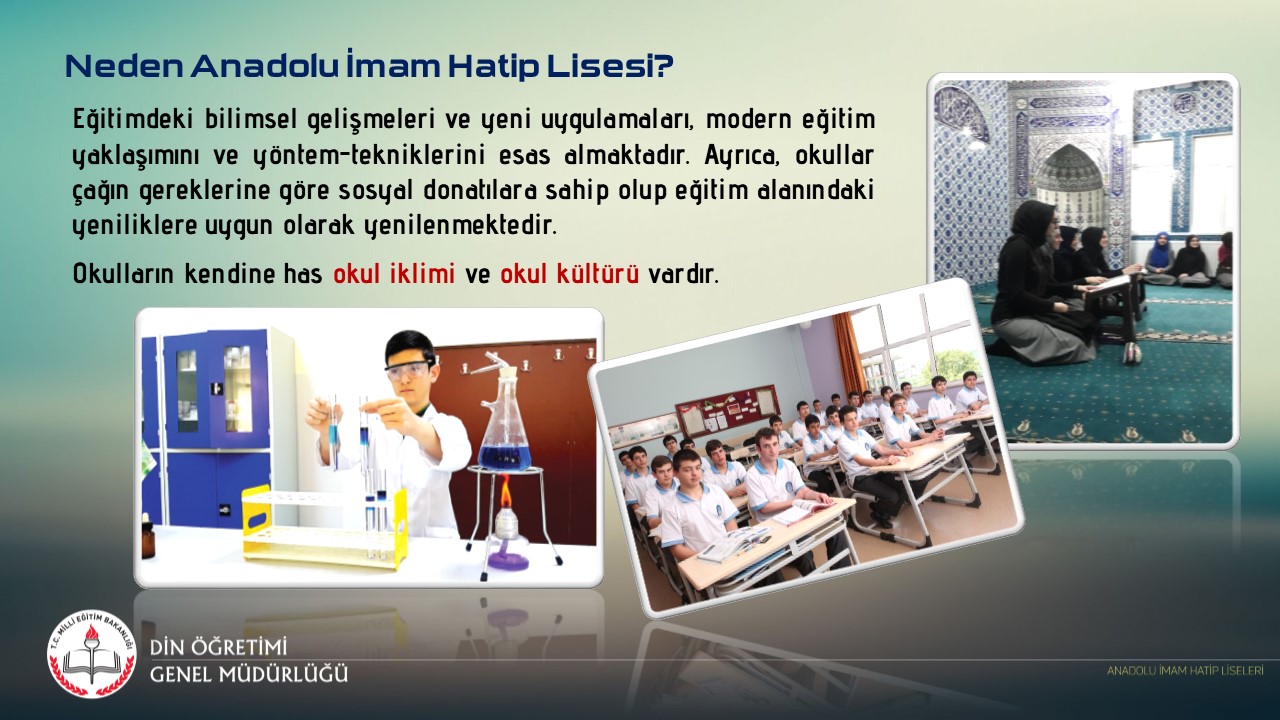 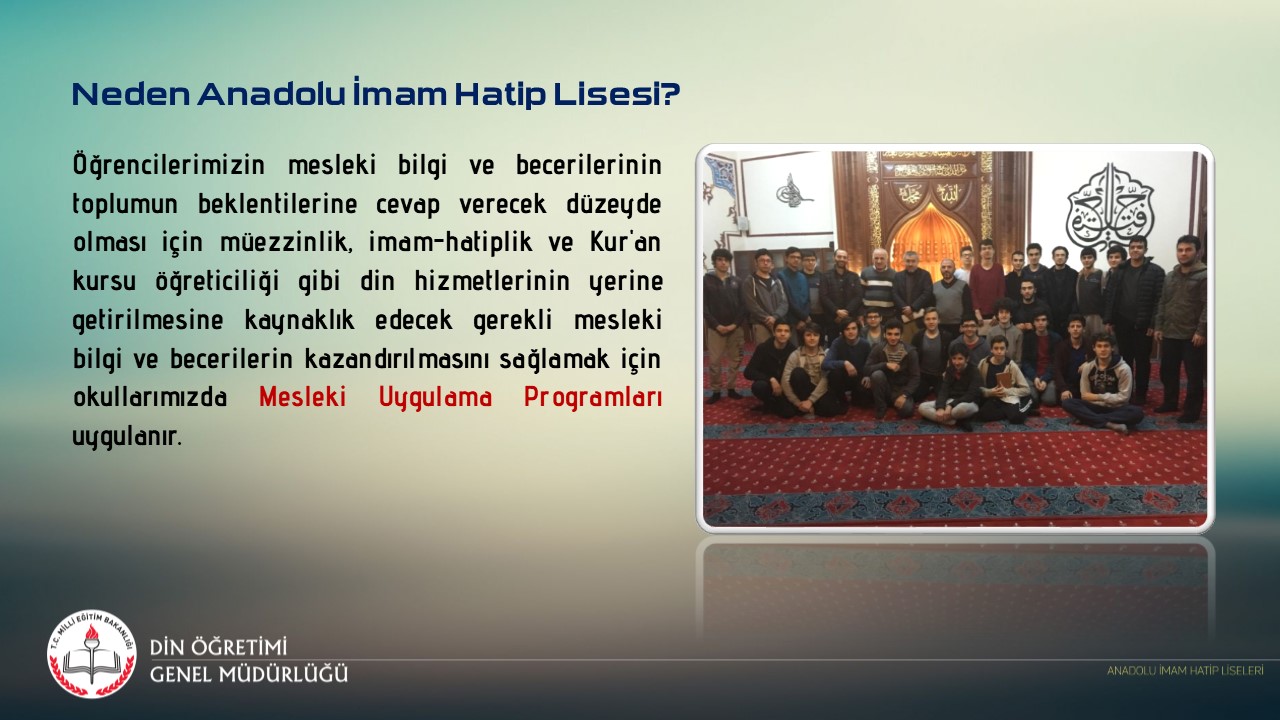 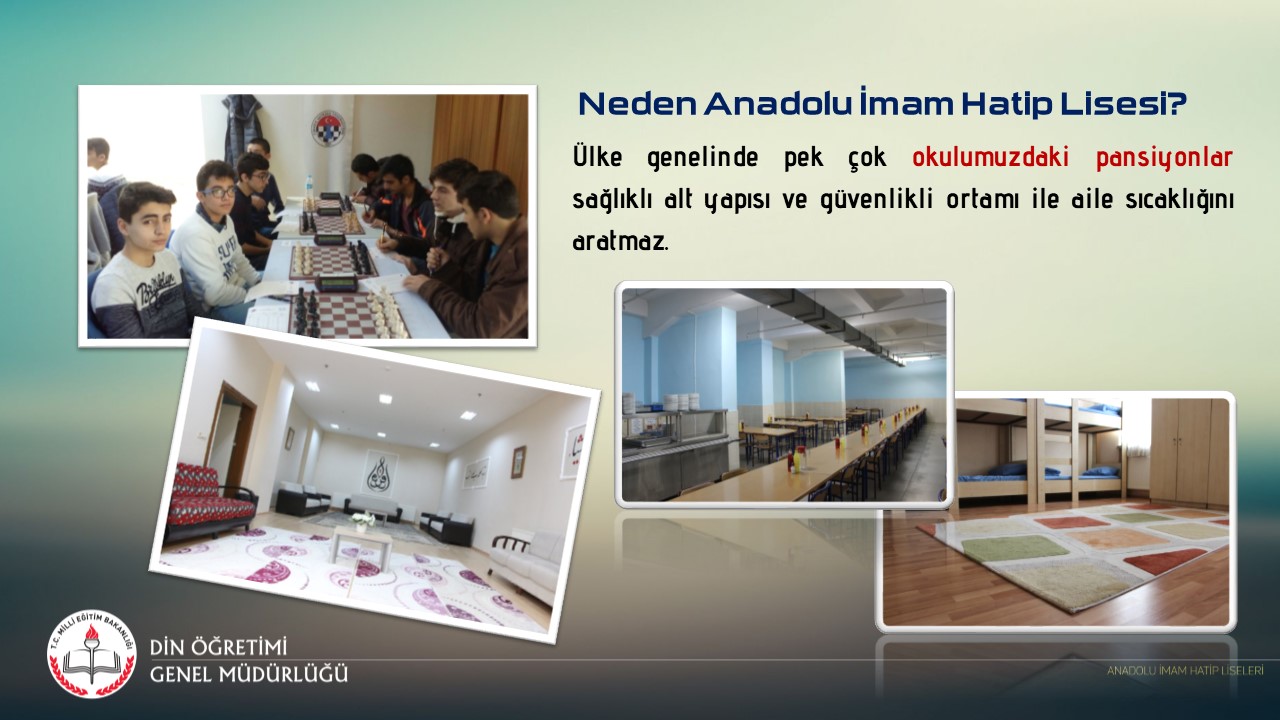 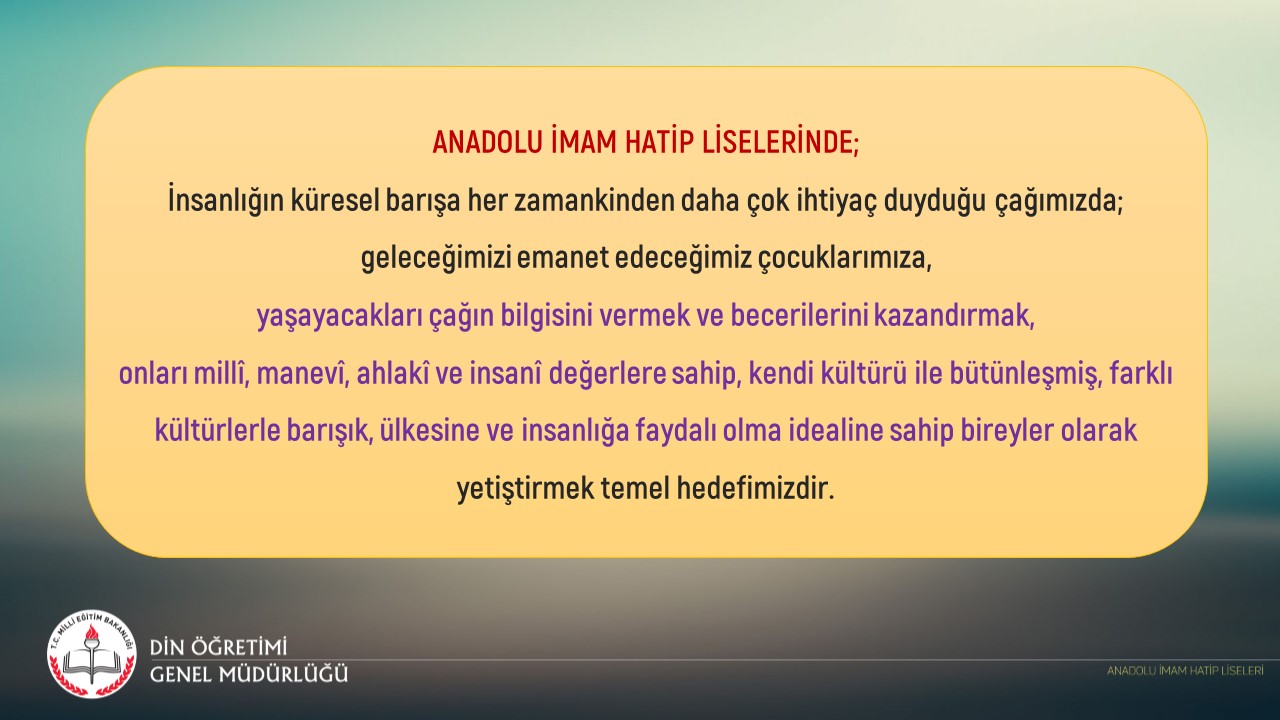 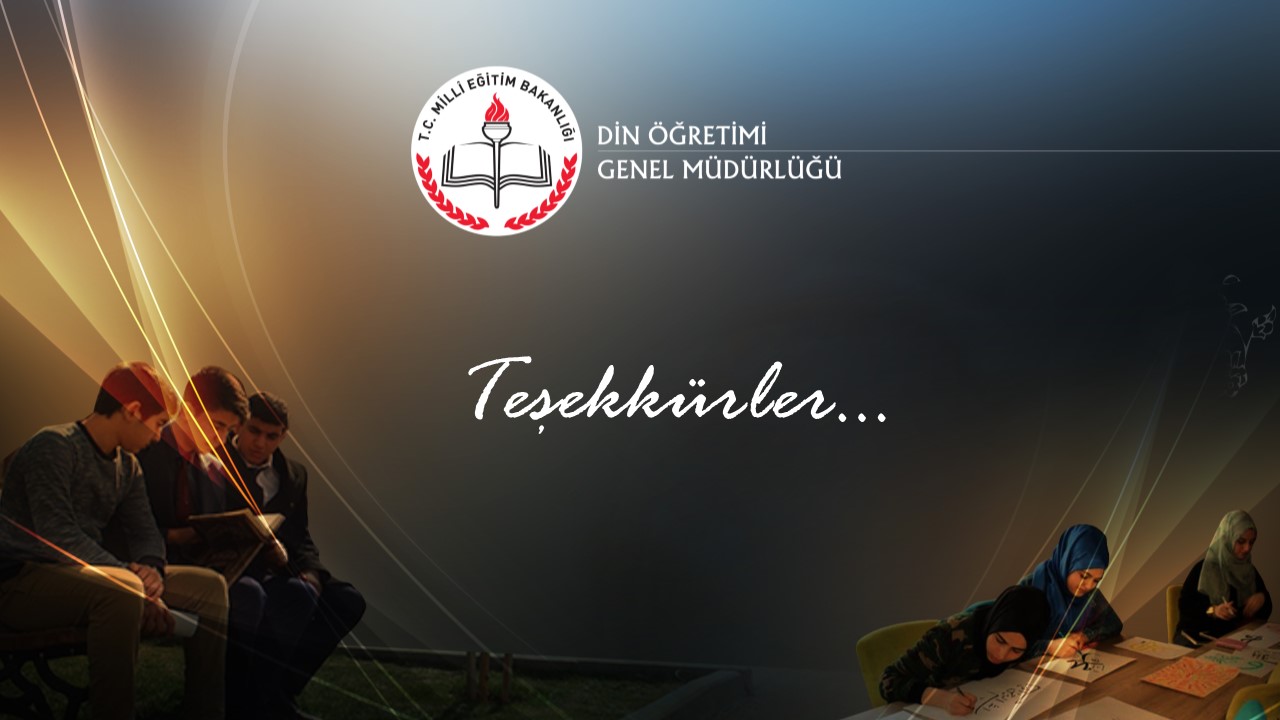